TRANSPORTATION
Final Traffic Calming Design & Public Comment
Project Goal
The project will be deemed effective if 85% of drivers are going at or below the 25 mph speed limit and top driver speed is capped at around 5-7 mph over the speed limit
Based on your location, Kaplan Dr – E is the closest completed traffic calming project to you.  We encourage you to drive this street for yourself to experience the final project
Once the project has been completed for approximately 6 months, an after-study will be performed to measure project effectiveness
Evaluation Data
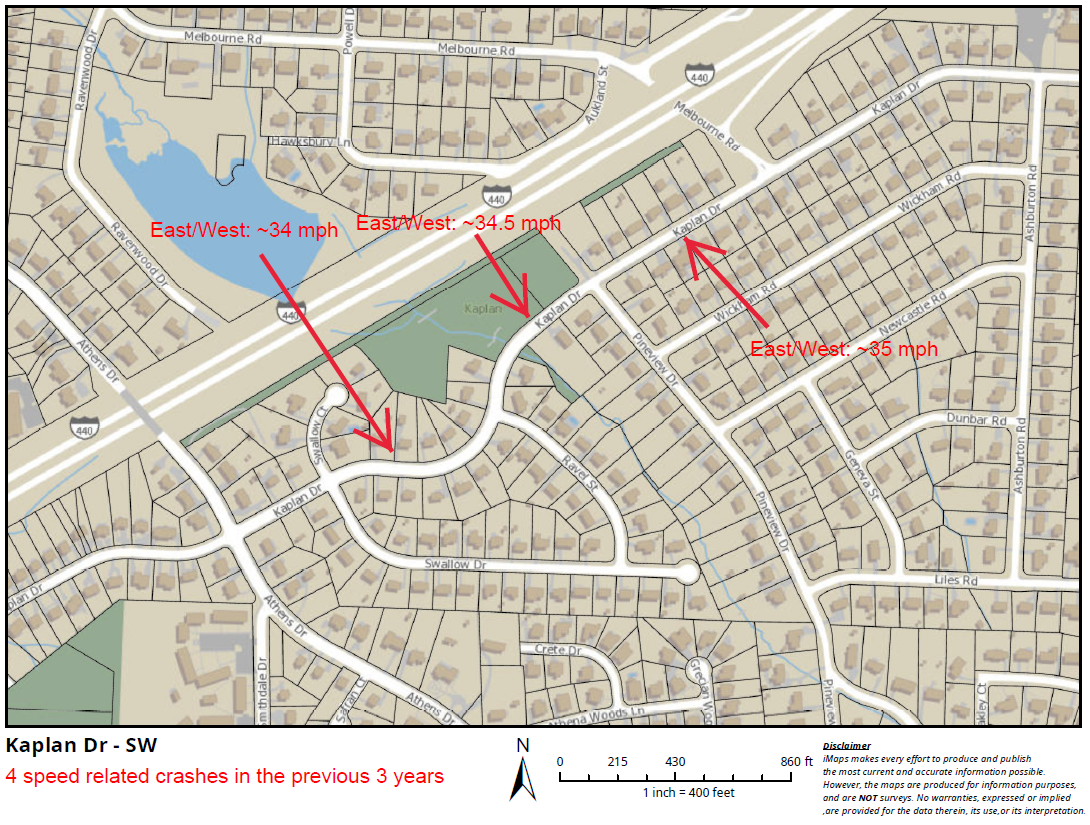 Treatment Selection and Spacing
Based on the characteristics of Kaplan Dr, a mixture of horizontal and vertical traffic calming treatments have been deemed the most appropriate.
Kaplan Dr is shown as a Neighborhood Bikeway on the Long-Term Bike map and speed cushions have been deemed the most appropriate vertical traffic calming device.
All traffic calming treatments have been spaced at approximately 500’ per best placing practices.
Speed Cushions(vertical)
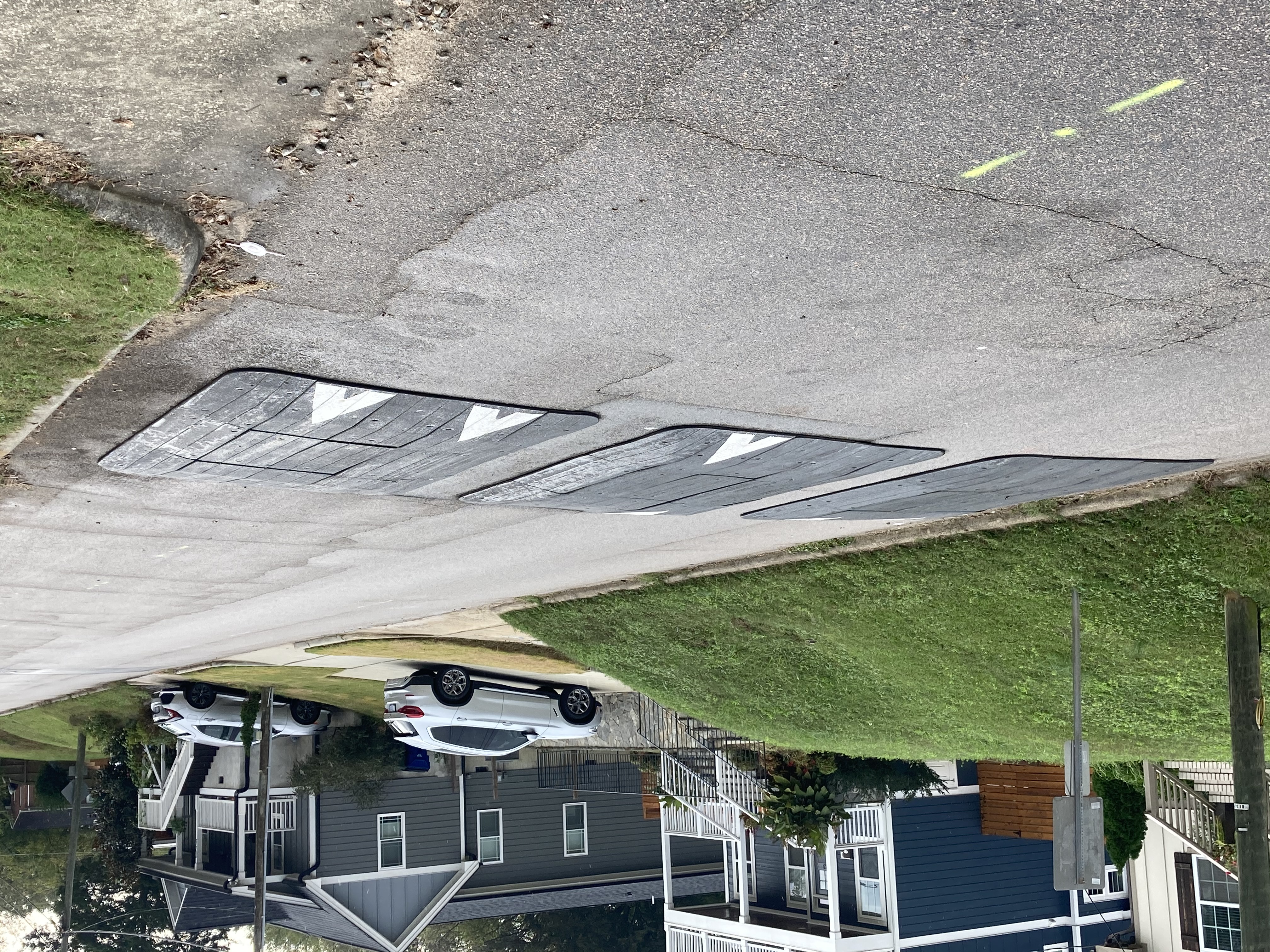 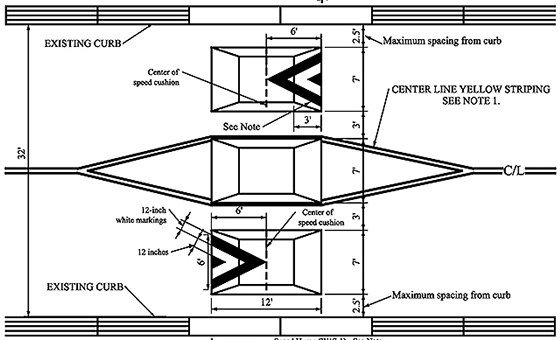 *Speed Cushion dimensions vary based on roadway dimensions
Speed Cushions(vertical)
Cons
Pros
Can be as effective as speed humps
Relatively low impact installation timeline, but slightly slower than a standard hump as more labor is required
Versatile placement options based on compact footprint
Slightly faster emergency service’s response times due to tire slits for larger vehicles
Does not contrast as much with existing roadway
Reduced driving comfort
There is still some level of delay to emergency service’s response times when compared with no treatment
Neighborhood Traffic Circle(horizontal)
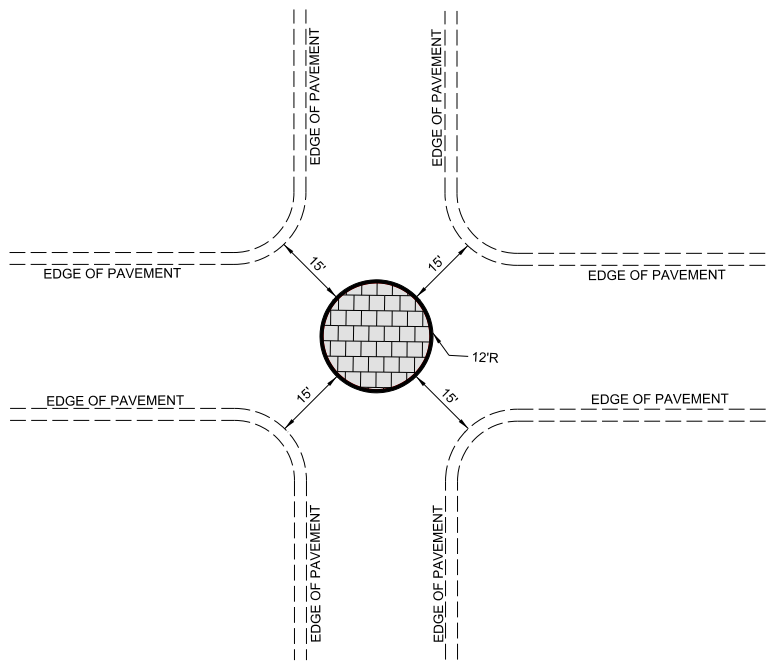 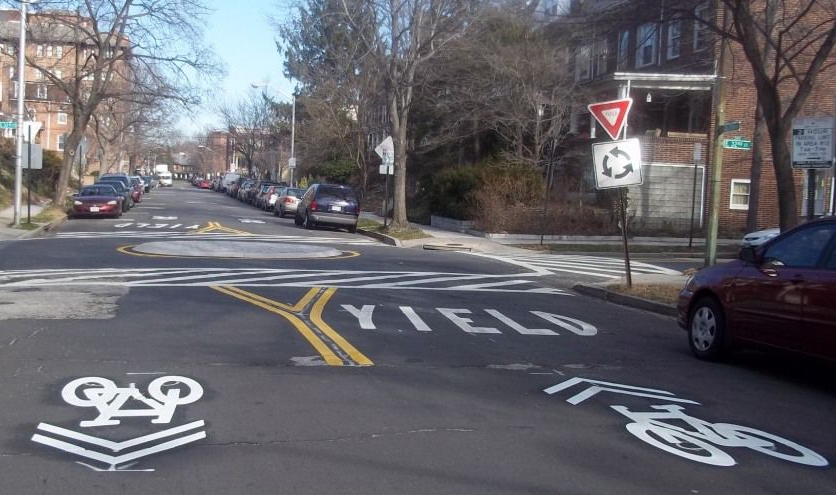 *Neighborhood Traffic Circle to be placed within existing curb lines – no impacts outside of existing roadway
Neighborhood Traffic Circle(horizontal)
Cons
Pros
Helps decrease speed of vehicles as they enter/drive through the intersection
Helps to reduce the frequency and severity of collisions
Increases safety for pedestrians and cyclists at the intersection
Minimal impact to emergency service’s response times
Not all intersections meet the minimum dimensions for installation
Slightly longer installation time, typical for treatments made of concrete
Intersection Narrowing(horizontal)
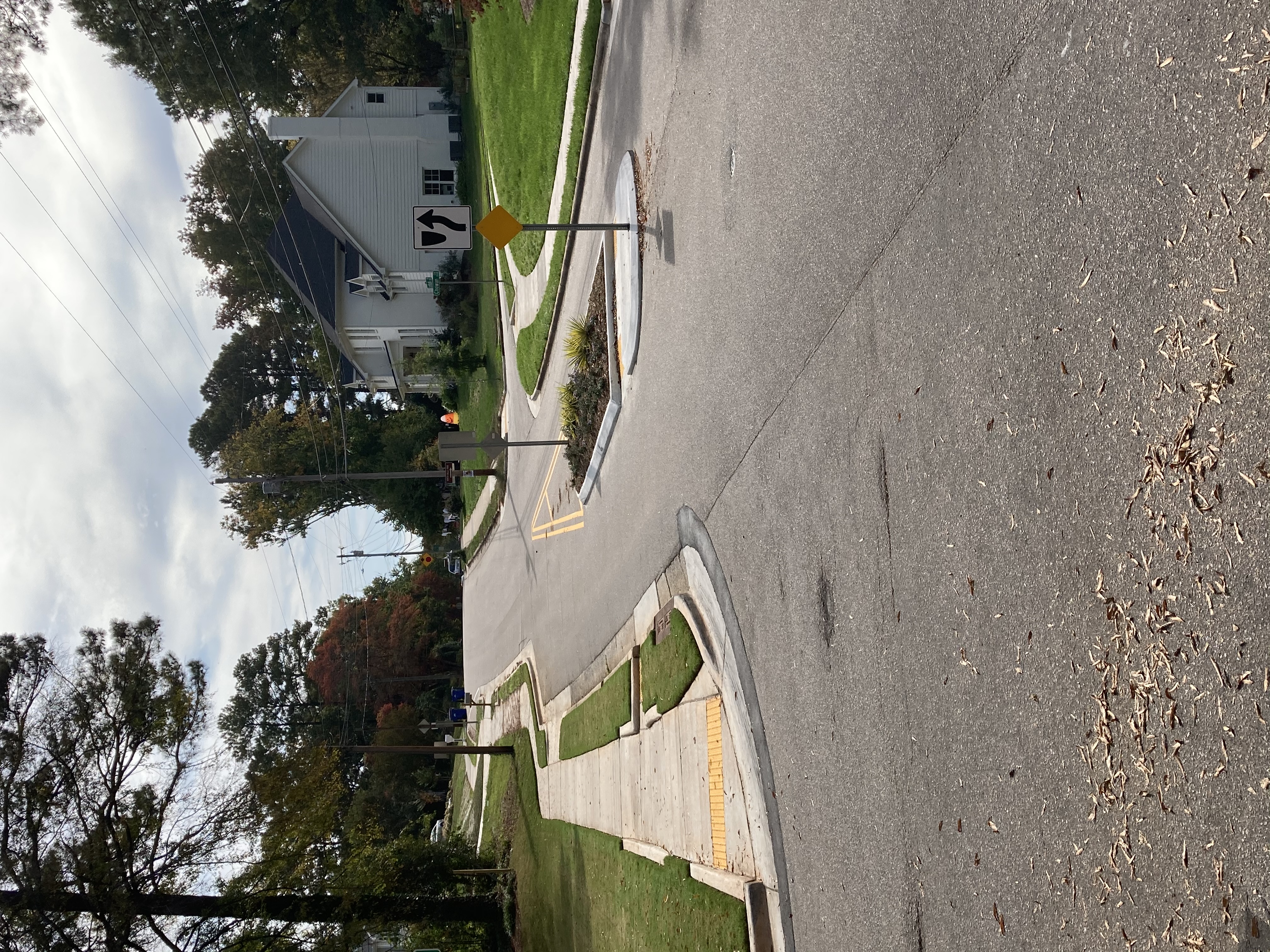 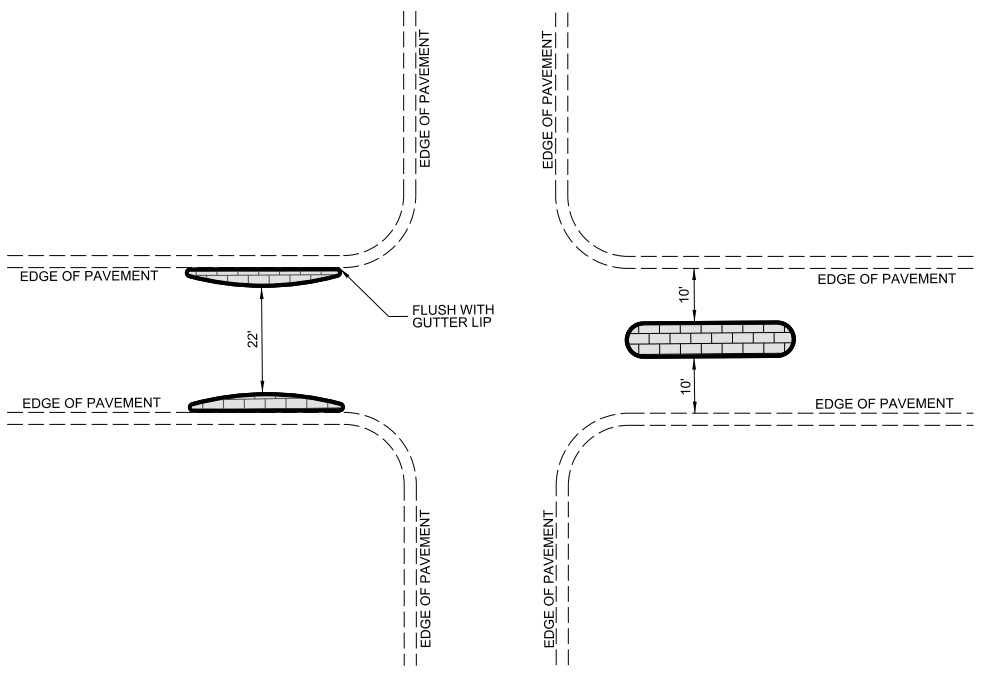 *Integrity of the separated bicycle lanes will be maintained through the intersection
Intersection Narrowing(horizontal)
Cons
Pros
Not all intersections are appropriate for this treatment style
Slightly less effective at slowing down vehicles at intersections when compared to Neighborhood Traffic Circles
Slightly longer installation time, typical for treatments made of concrete
Helps decrease the speed of vehicles as they enter/drive through the intersection
Can be incorporated into locations with enhanced pedestrian elements to create safer pedestrian crossings
Minimal impact to emergency service’s response times
Design Comments from theNeighborhood
Would like to see additional measures at the Ravel St intersection.
Staff has evaluated this intersection and the split/pinch with the traffic calming treatments placed on either side are spaced appropriately to provide a safe intersection.
Add a pinch/split at the Pineview Dr intersection.
Based on the existing sidewalk network, grade of the road and sidewalk, and width of the road north of Pineview Dr, horizontal treatments are not able to be placed.  We have placed speed cushions in front of the park and at appropriate spacing so that speeds in this area will be at or below the speed limit.
Design Comments from theNeighborhood (cont’d)
Add another traffic calming treatment between Swallow Dr and Ravel St
Staff evaluated and due to the hill and curve in this section, no traffic calming treatment can safely be placed.  By placing a neighborhood traffic circle at Swallow Dr and the split/pinch at Ravel St, driver speeds are expected to be much slower through this section when compared to current driver habits.
Public Comment
Based on this updated design, what comments do you still have?
Have we adequately addressed problem areas you see?
What other questions, comments, suggestions do you have?
Next Steps
Once the public comment period for the Final Design ends, the neighborhood will be sent a Final Ballot asking if you want the project constructed.  Ballot approval thresholds will be the same as the First Ballot.
On-street
Participation Minimum: 50%
Approval Rating Minimum: 70%
Neighborhood
Participation Minimum: 25%
Approval Rating Minimum: 60%
Please direct all comments and questions to staff using the PublicInput portal for Kaplan Dr - SW.  Staff will respond and we can have a neighborhood wide conversation.